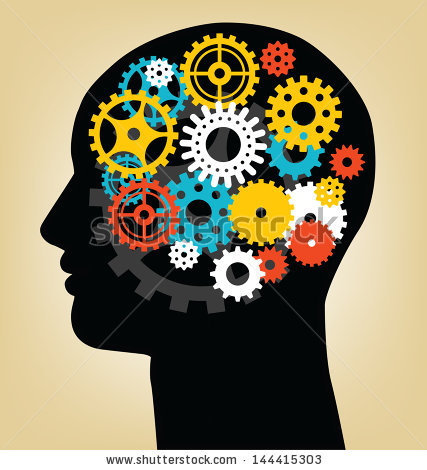 The BIG Idea
The concept of market equilibrium
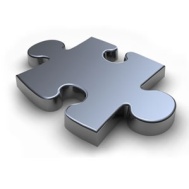 How the interaction of demand and supply determines equilibrium prices in a market economy
The Price Mechanism
The Price Mechanism
The Incentive Function
Think about…
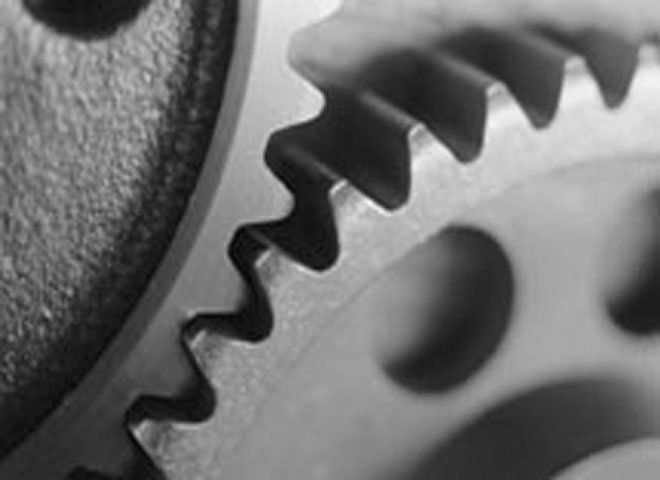 [Speaker Notes: Students identify key words to underline]
The concept of market equilibrium
Equilibrium means a state of equality between demand and supply
Without a shift in demand and/or supply there will be no change in market price
Changes in the conditions of demand or supply will shift the demand or supply curves.  This will cause changes in the equilibrium price and quantity in the market
Demand and Supply Schedules for Oil
Demand and Supply Schedules for Oil
The Market Equilibrium
Supply (S)
E
Demand (D)
Excess Demand
Supply (S)
Demand (D)
When market price is lower than the market equilibrium, demand exceeds supply (a market shortage)

There is therefore upward pressure on market price
Excess Supply
Supply (S)
Demand (D)
When market price is higher than the market equilibrium, supply exceeds demand (a market surplus)

There is therefore downward pressure on the market price
Changes in Market Equilibrium (A Rise in Demand)
Impact of a Shift in Demand on the Equilibrium
Supply (S)
17
D2
Demand (D)
66
The outward shift of demand for oil leads to an expansion in supply (i.e. a movement along the supply curve). The market equilibrium price rises to $17 per barrel and the equilibrium quantity traded = 66 million barrels per day
Changes in Market Equilibrium (A Rise in Supply)
Impact of a Shift in Supply on the Equilibrium
Supply (S)
S2
17
13
D2
Demand (D)
66
74
The outward shift of supply for oil leads to a fall in the market equilibrium price – the new price is $13 per barrel (i.e. at the output where D2 and S2 intersect) with an output of 74 million barrels (there has been an extension of demand because of the shift in supply)
Shifts in Demand and the Market Equilibrium
Supply of Cod
E1
Demand for Cod
Shifts in Demand and the Market Equilibrium
Supply of Cod
E2
E1
D2
Demand for Cod
Shifts in Demand and the Market Equilibrium
Supply of Cod
E2
E1
E3
D2
D3
Demand for Cod
Shifts in market demand cause movements along the supply curve
Shifts in Supply and the Market Equilibrium
Supply of Cod
S2
E1
E2
Demand for Cod
Shifts in Supply and the Market Equilibrium
Supply of Cod
S3
S2
E1
E2
Demand for Cod
The equilibrium in a market
Price
Supply
P3
Equilibrium Point – a market clearing point where supply = demand
P1
P2
Demand
Q1
Quantity
Shifts in market demand
The demand curve may shift to the right (increase) for several reasons:
A rise in the price of a substitute or a fall in the price of a complement 
An increase in consumers’ income or wealth
Changing consumer tastes and preferences in favour of the product
A fall in interest rates (i.e. bank borrowing rates or mortgage interest rates)
A general rise in consumer confidence and optimism
Changes in market demand
An Inward Shift in Demand
An Outward Shift in Demand
Price
Price
Supply
Supply
P3
P2
P1
P1
D3
D2
D1
D1
Q1
Q2
Quantity
Q1
Q3
Quantity
Changes in market supply
The supply curve may shift outwards if there is
A fall in the costs of production (e.g. a fall in labour or raw material costs)
A government subsidy to producers that reduces their costs for each unit supplied
Favourable climatic conditions causing higher than yields for agricultural commodities
A fall in the price of a substitute in production
An improvement in production technology leading to higher productivity and efficiency in the production process
The entry of new suppliers (firms) into the market which leads to an increase in total market supply available to consumers
An Outward Shift in Supply
An Inward Shift in Supply
Price
Price
S2
S1
S1
S3
P1
P2
P1
P3
D1
D2
Q2
Quantity
Q1
Quantity
Q1
Q3
Changes in market supply
Shifts in market demand and market supply
An Inward Shift in Demand and a fall in Supply
An Outward Shift in Demand and a Rise in Supply
Price
Price
S2
S1
S1
S2
P2
P1
P1
P2
D3
D1
D1
D2
Q1
Q2
Q2
Quantity
Q1
Quantity